Экономические аспекты прочностных характеристик и совершенствования конструкции поршня.Н.А. Клочков, М.В. Щукина, И.М. ФилимоновОмГТУ, Омск, РоссияN.A Klochkov, M. V. Schukina, I. M. FilimonovOmSTU, Omsk, Russia
Аннотация
Целью данной работы является расчёт и повышение путем модернизации экономического показателя надежности поршня 1й ступени компрессорной станции КСБУ-1-5А. 
Задача работы заключается в рассмотрении целесообразности усовершенствования данного тронкового поршня. 
Исследования проводилось методом прочностного расчета с помощью САЕ-систем и CAD-систем.
I. ВВЕДЕНИЕ
Поршень подвергается следующим нагрузкам:
Силы давления газов;
силы инерции;
тепловые нагрузки (соприкосновение дна поршня с рабочим газом);
тепловые нагрузки от бокового трения о стенки цилиндра;
боковое усилие со стороны цилиндра.
I. ВВЕДЕНИЕ
Основные требования, предъявляемые к поршню:
Обеспечение герметичности внутрицилиндрового пространства;
 высокие прочностные и жесткостные характеристики;
 наименьший из возможных вес;
 хорошая теплоотдача и теплопередача; 
отсутствие деформаций; 
стойкость на износ; 
наименьшие потери на трение.
II. ПОСТАНОВКА ЗАДАЧИ
Задачей данной работы является рассмотрение экономических аспектов, целесообразность применения и усовершенствования тронкового поршня компрессорной станции КСБУ-1-5А.
III. ТЕОРИЯ
Поршни компрессорной станции КСБУ-1-5А
Поршни в таком компрессоре тронковые с диаметром 1 ступени – 210 мм (Алюминий АК4), 2 ступени – 120 мм (Сталь 40Х).
Поршень первой ступени
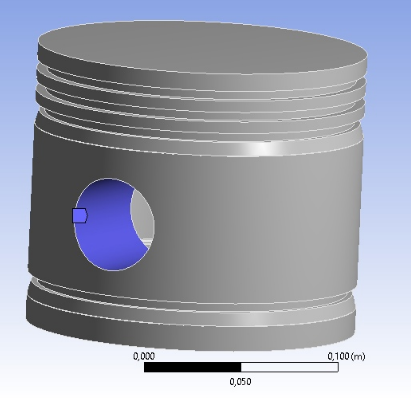 Расчеты
IV. РЕЗУЛЬТАТЫ ЭКСПЕРИМЕНТОВ
Модернизированный тронковый поршень первой ступени
В данном случае, для увеличения экономической надежности поршней первой ступени поможет модернизация поршня (добавление ребер жесткости)
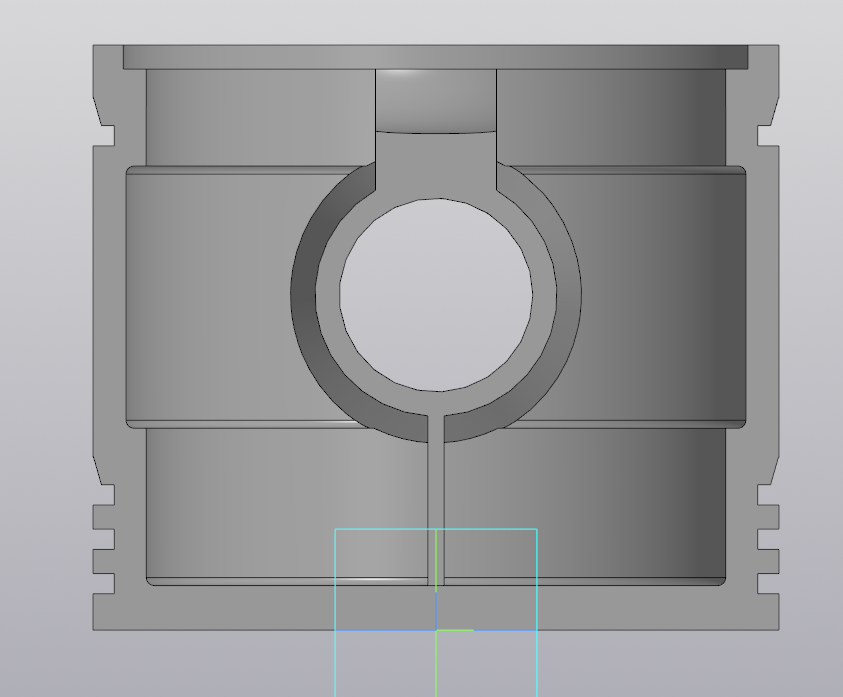 IV. РЕЗУЛЬТАТЫ ЭКСПЕРИМЕНТОВ
Изменение эквивалентных нагрузок поршня до (А) и после модернизации (Б)
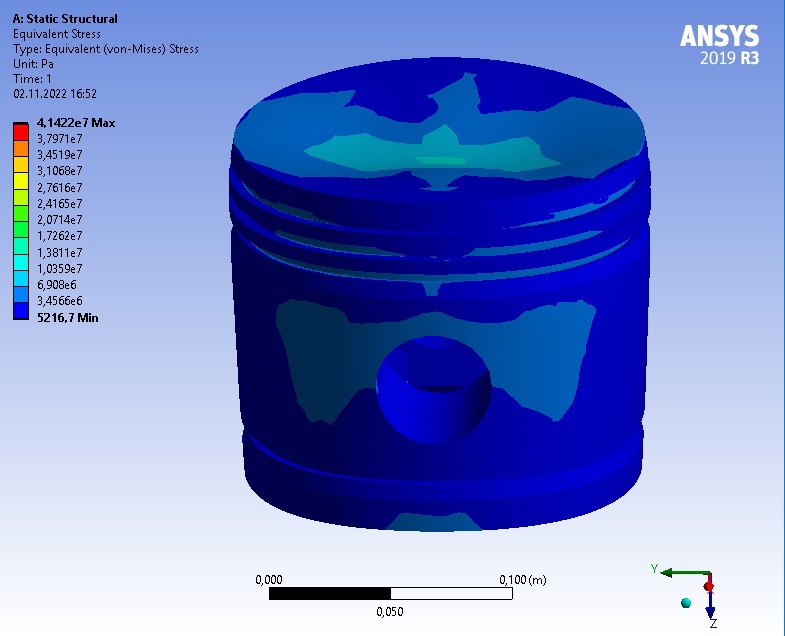 А) Без ребер жесткости
Б) С ребрами жесткости
IV. РЕЗУЛЬТАТЫ ЭКСПЕРИМЕНТОВ
Изменение деформаций поршня до (А) и после модернизации (Б)
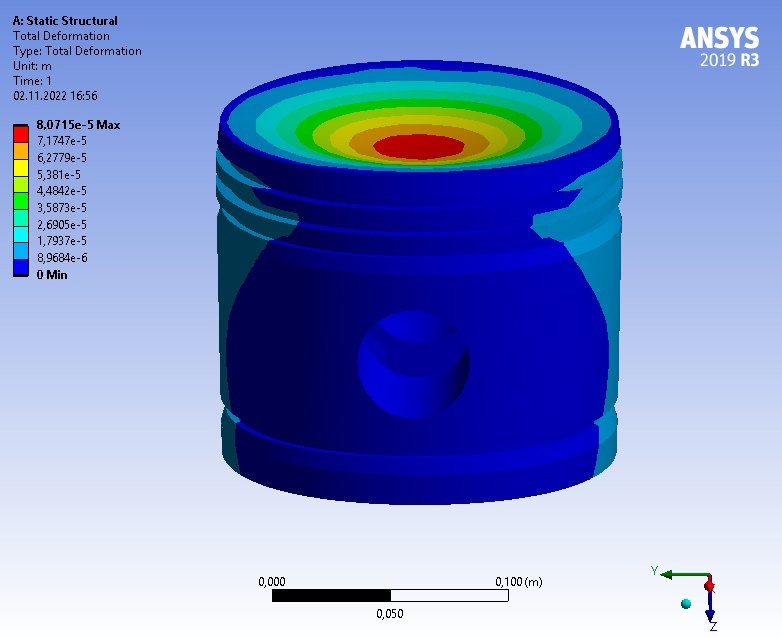 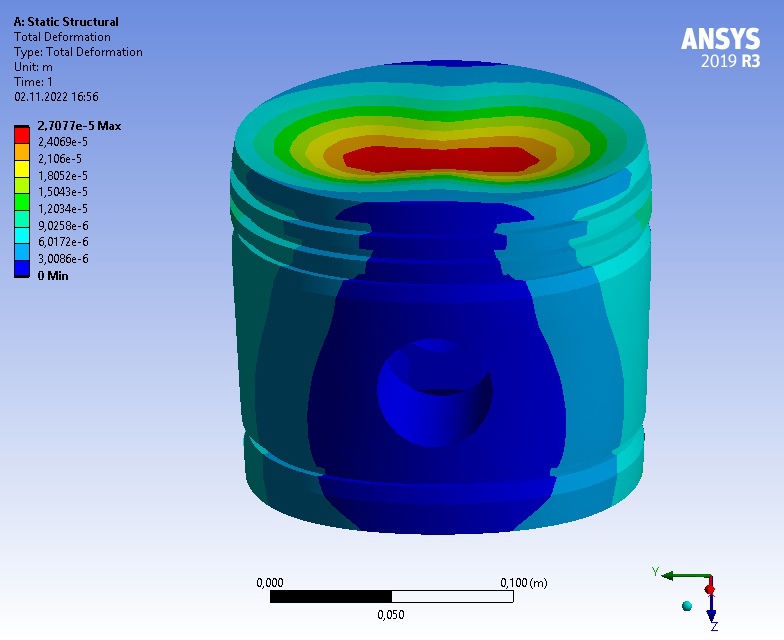 А) Без ребер жесткости
Б) С ребрами жесткости
V. ОБСУЖДЕНИЕ РЕЗУЛЬТАТОВ
Таким образом, путем простой модернизации был повышен показатель экономической надежности поршня, вследствие чего применение данной установки стало экономически намного выгоднее и целесообразнее. Модернизация позволила повысить срок службы поршня, уменьшив тем самым расходы.
VI. ВЫВОДЫ И ЗАКЛЮЧЕНИЕ
Поршни компрессорной станции КСБУ-1-5А имеют среднюю экономическую надежность. 
После модернизации, не требующей больших затрат, экономическая надежность повысилась до удовлетворительных пределов (повысилась на 77%).